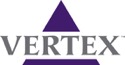 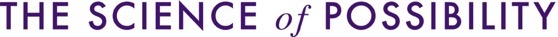 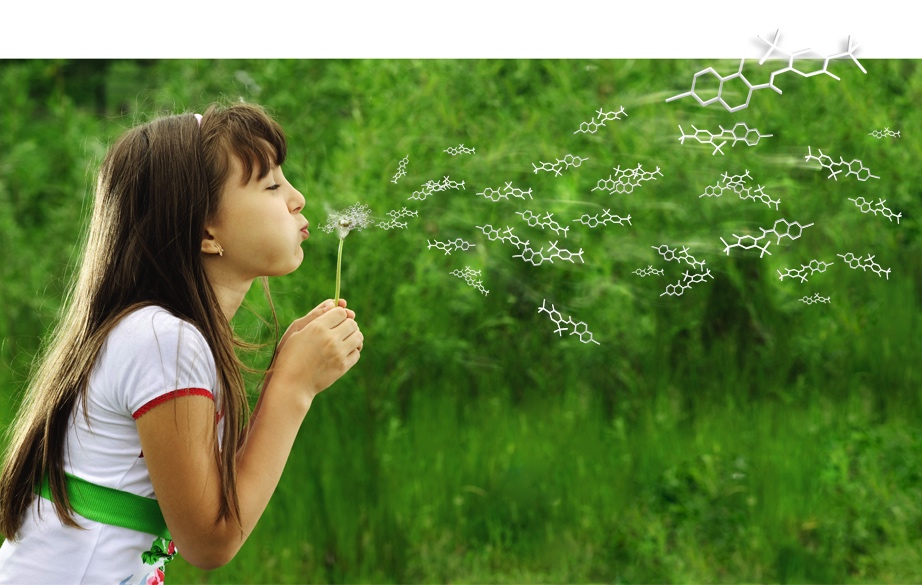 BACE 1
(beta-site amyloid precursor protein cleaving enzyme 1)
Georgia McGaughey 22 Aug 2019
1
©2017 Vertex Pharmaceuticals Incorporated
Disclosure !
Been aware of D3R since its inception
& previously, with CSAR

Vertex has provided data sets in previous years (e.g. HSP90)
Vertex was founded in 1989 as a structure-based design company

Whilst at Merck, worked on BACE for nearly 10 years

Also at Merck, co-authored (2007) a paper on examining scoring functions* and shape
2
©2019 Vertex Pharmaceuticals Incorporated
BACE is inherently flexible & binds a variety of chemotypes
Aspartic acids
& different protonation states

Water mediated

10s loop

Flap motion
3
©2019 Vertex Pharmaceuticals Incorporated
BACE is inherently flexible & binds a variety of chemotypes
Aspartic acids
& different protonation states

Water mediated

10s loop

Flap motion
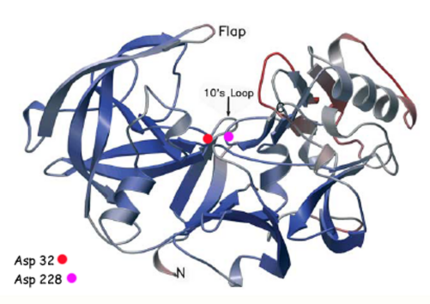 4
©2019 Vertex Pharmaceuticals Incorporated
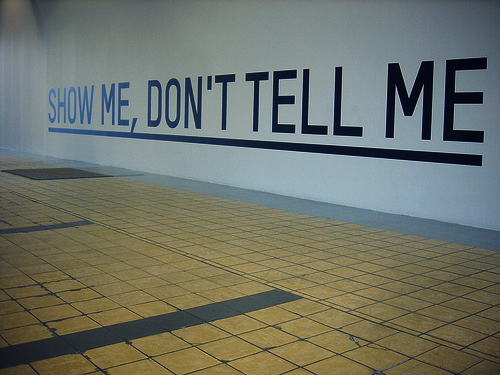 5
©2019 Vertex Pharmaceuticals Incorporated
[Speaker Notes: Don’t tell me the moon is shining, show me the glint of light on broken glass.  Anton Chekhov (1860-1904)]
BACE = Flexibility = 10s loop
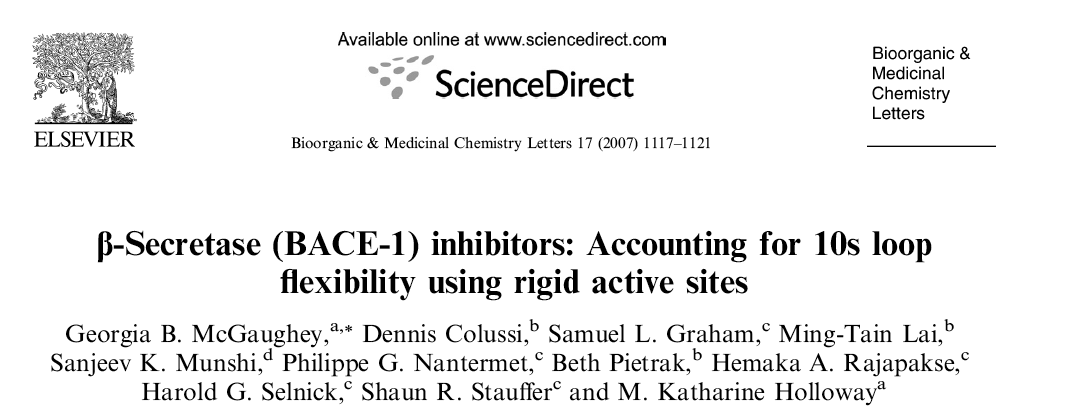 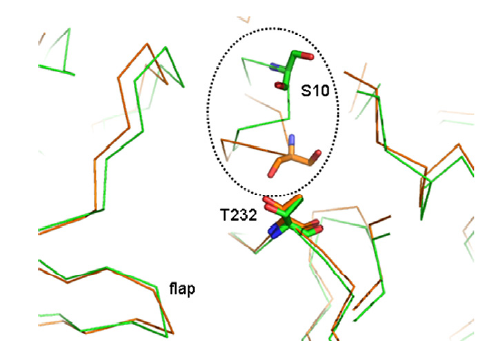 6
©2019 Vertex Pharmaceuticals Incorporated
BACE & Macrocycles
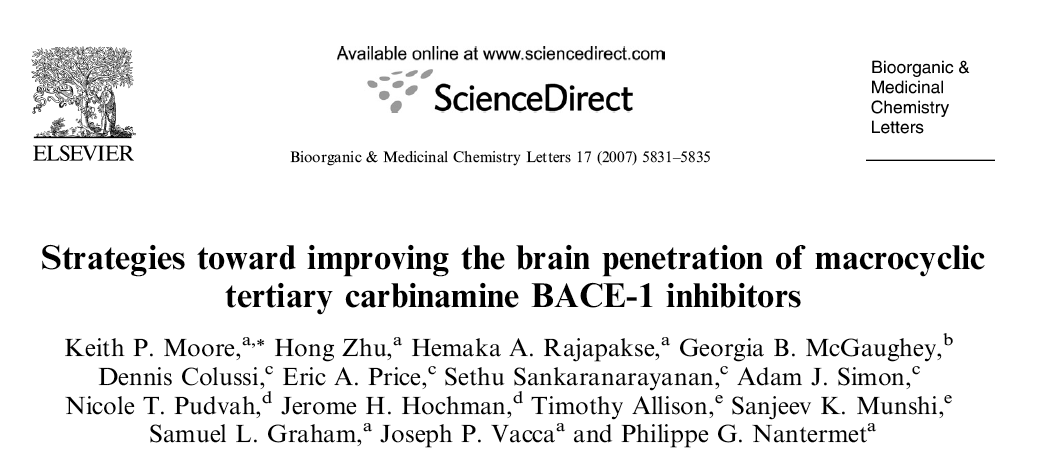 7
©2019 Vertex Pharmaceuticals Incorporated
BACE, Macrocycles & 10s loop
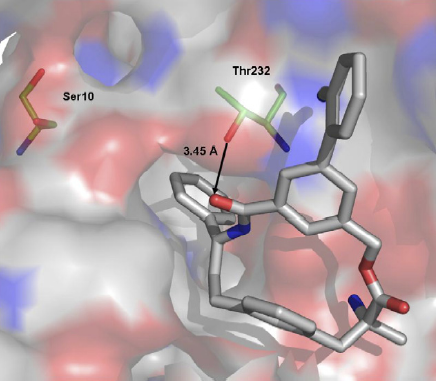 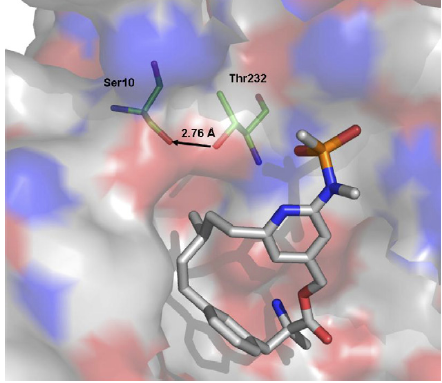 8
©2019 Vertex Pharmaceuticals Incorporated
BACE = flexibility = aspartic acids
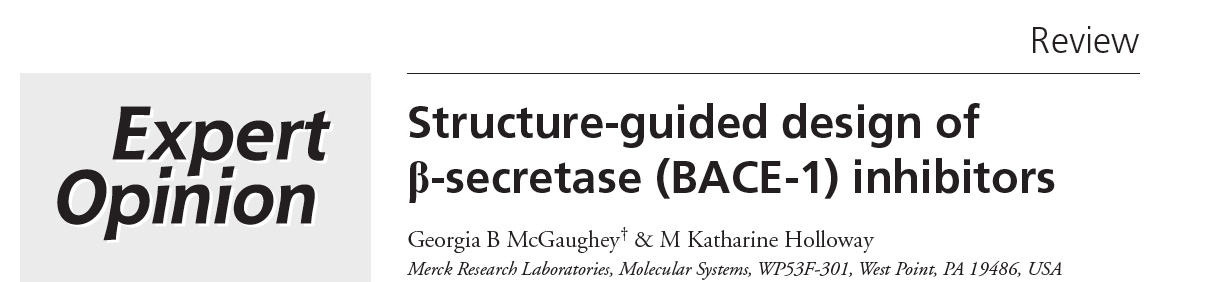 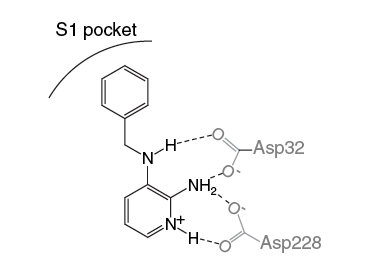 9
©2019 Vertex Pharmaceuticals Incorporated
BACE = flexibility = aspartic acids
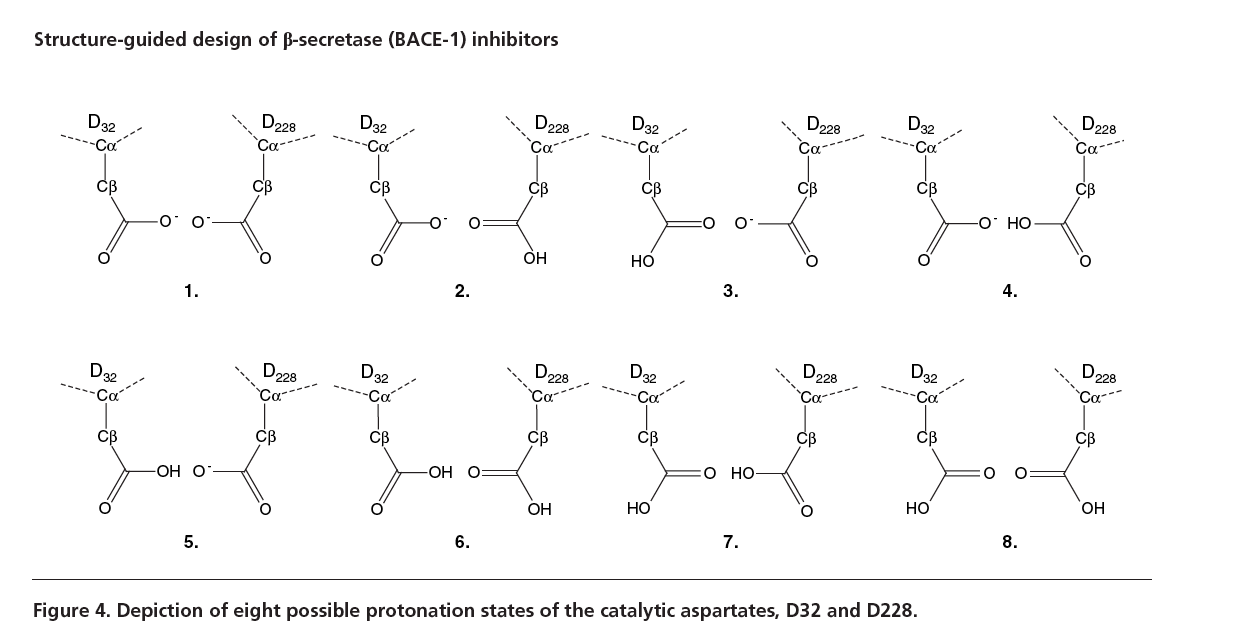 10
©2019 Vertex Pharmaceuticals Incorporated
& water mediated interactions !
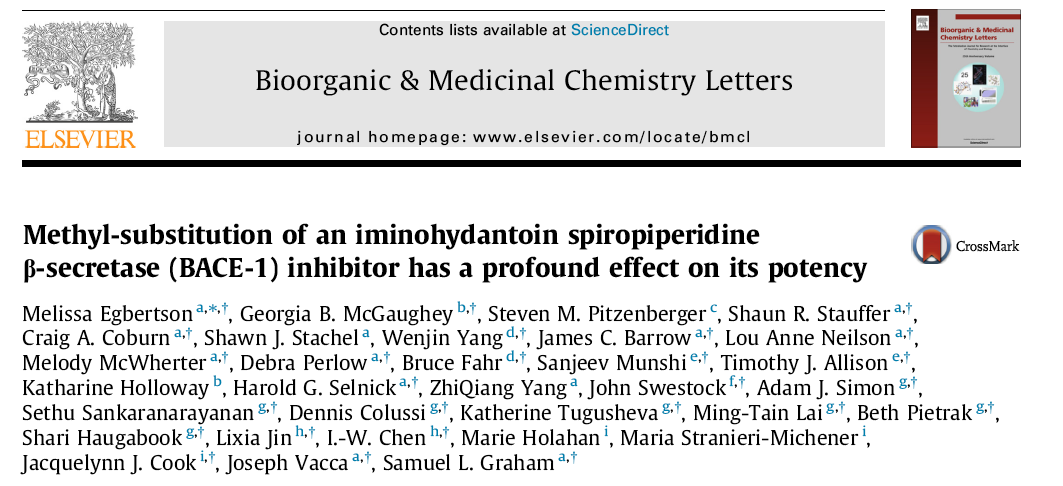 11
©2019 Vertex Pharmaceuticals Incorporated
& water mediated interactions !
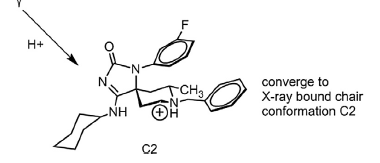 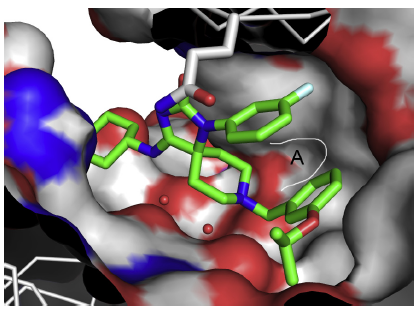 12
©2019 Vertex Pharmaceuticals Incorporated
Thoughts (BACE) based on D3R Analysis
Scoring functions tend to perform well when multiple h-bonds are present
e.g. Glide/Gold

“Shape only” (using diverse chemotypes) would be a challenge

Macrocycles tend to have less flexibility than acyclic compounds
13
©2019 Vertex Pharmaceuticals Incorporated
Next steps with BACE
Treatment of different protonation states

Different chemotypes for cross over design
Patent busting
Mitigation of safety risk

Role of waters
Water mediated interactions with aspartic acids
Water displacement with spiropiperidines
14
©2019 Vertex Pharmaceuticals Incorporated